Do Now
Units
Chemical Reactions
Stoichiometry
Mixtures and Solutions
Chemical Equilibrium
Acid-Base Chemistry
Redox & Electrochemistry
Gas Laws
Thermodynamics
Scientific Method
Atomic Theory
Nuclear Chemistry
The Mole
Electrons
Periodic Properties
Covalent Bonding
Nomenclature
Chapters 7.3 and 8.2 in our book
Nomenclature
Oxidation States and Writing Formulas
Ionic Nomenclature
Covalent Nomenclature
Acid Nomenclature
Ionic vs Covalent Nomenclature
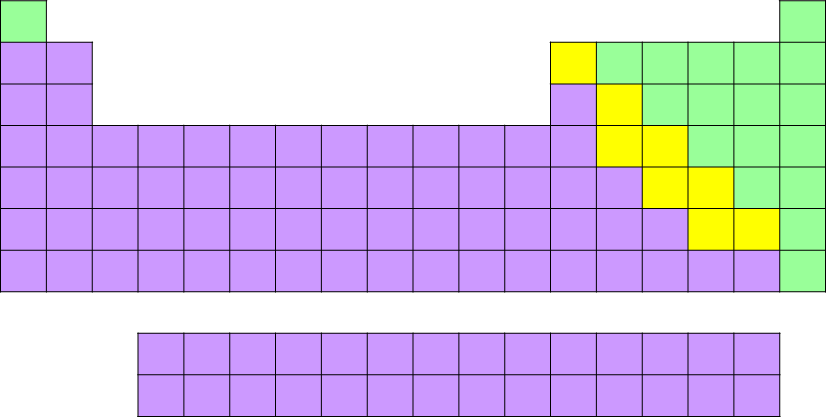 Write this in your notes
The nomenclature used depends on the family
Ionic nomenclature is used for bonds between:
metal and non-metal or metalloid
Covalent nomenclature is used for bonds between
two non-metals
two metalloids
a non-metal & a metalloid
Check for Understanding
Based on families of the elements, predict the type of nomenclature that will be used:
Cl & O
Mg & F
Si & Ca
As & At
Zn & Br
Mn & S
B & F
Ge & Sn
covalent nomenclature
ionic nomenclature
ionic nomenclature
covalent nomenclature
ionic nomenclature
ionic nomenclature
covalent nomenclature
ionic nomenclature
Write this in your notes
Oxidation Numbers& Writing Formulas
SWBAT explain the concept of oxidation numbers and use them to predict chemical formulas
Nomenclature
Oxidation States and Writing Formulas
Ionic Nomenclature
Covalent Nomenclature
Acid Nomenclature
Predicting Formulas
When two elements combine, we can often predict the formula of the resulting compound
Example
Predict the formula of a compound formed from potassium and oxygen
Potassium wants to lose 1e– and get a +1 charge
K+1
Oxygen wants to gain 2e– and get a –2 charge
O-2
K+1
To make a neutral compound, they need to combine in a 2:1 ratio
O-2
K+1
Thus we can predict a formula of K2O
Predicting Formulas
When two elements combine, we can often predict the formula of the resulting compound
To help in predicting formulas, scientists created a number that describes how an atom usually bonds.
Does it usually gain or lose electron density?
How much electron density does it usually gain or lose?
In what ratio will it usually combine?
This number is called the oxidation number
Oxidation Number(also called Oxidation State)
Write this in your notes
A number assigned to an atom to track how many electrons it lost or gained or appears to have lost or gained when it bonded into a compound.
Conceptually, the number is equal to the charge on an atom if the more electronegative atom in each bond took all of the bonding electrons.
Compounds form such that the sum of all the oxidation numbers is zero 
(	or, if the compound is charged, the sum of the oxidation numbers is equal to the charge)
Write this in your notes
Nature of Oxidation Numbers
A positive  oxidation number means an atom usually gives up electrons or releases electron density when bonding
Write this in your notes
K+1
Potassium has an oxidation number of +1
O-2
Oxygen has an oxidation number of –2
A negative  oxidation number means an atom usually gains electrons or gains electron density when bonding
Write this in your notes
As before, this allows us to predict a formula of K2O
Works with Covalent Compounds
Boron and fluorine form a polar covalent bond because of their difference in electronegativity
B
Boron has an oxidation number of +3
Even though there is no electron transfer, we can use the oxidation numbers to predict the formula
F
Fluorine has an oxidation number of –1
For a neutral molecule, we predict a formula of BF3
Oxidation Numbers Are Actually More Complicated
For now, we will use oxidation numbers in this simplified manner to predict formulas
There is much more to oxidation numbers
Many atoms can have multiple oxidation numbers
An atoms oxidation number can change during a reaction
Tracking oxidation numbers is vital to understanding electrochemistry and redox reactions
For us, however, we will just use them to predict formulas
Oxidation Numbers (That Usually Don't Change)
Group 1 & Group 2 Metals
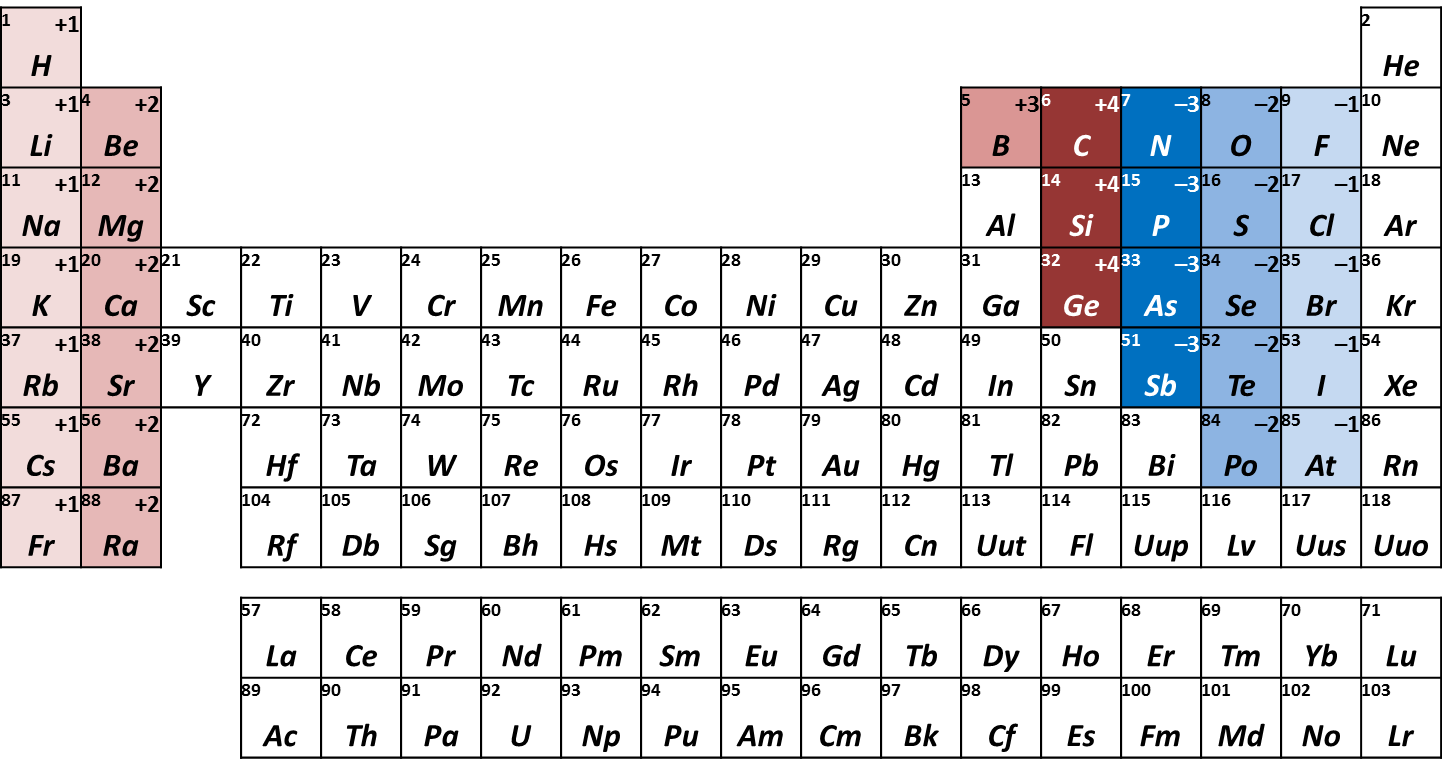 Non-Metals & Metalloids
Write this in your notes
You Need to Know These
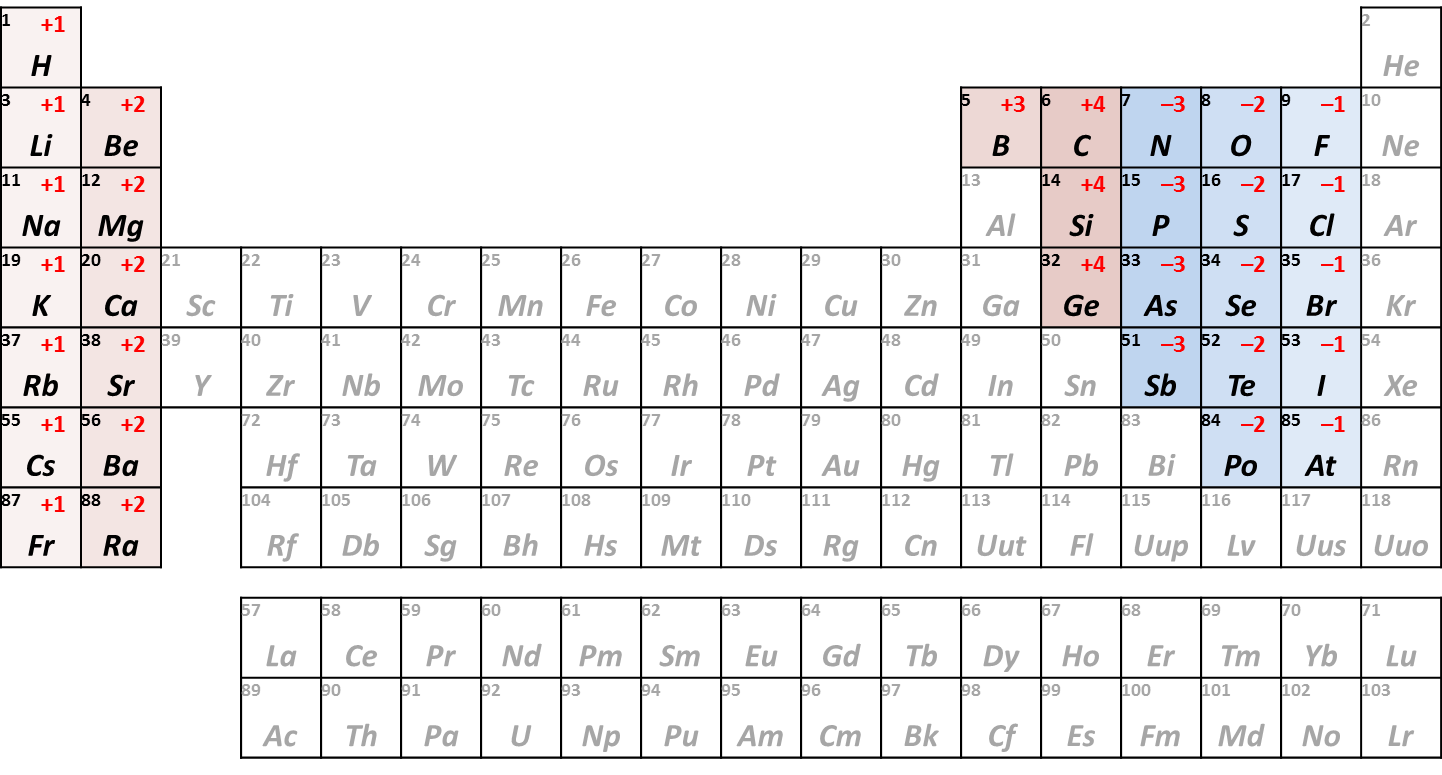 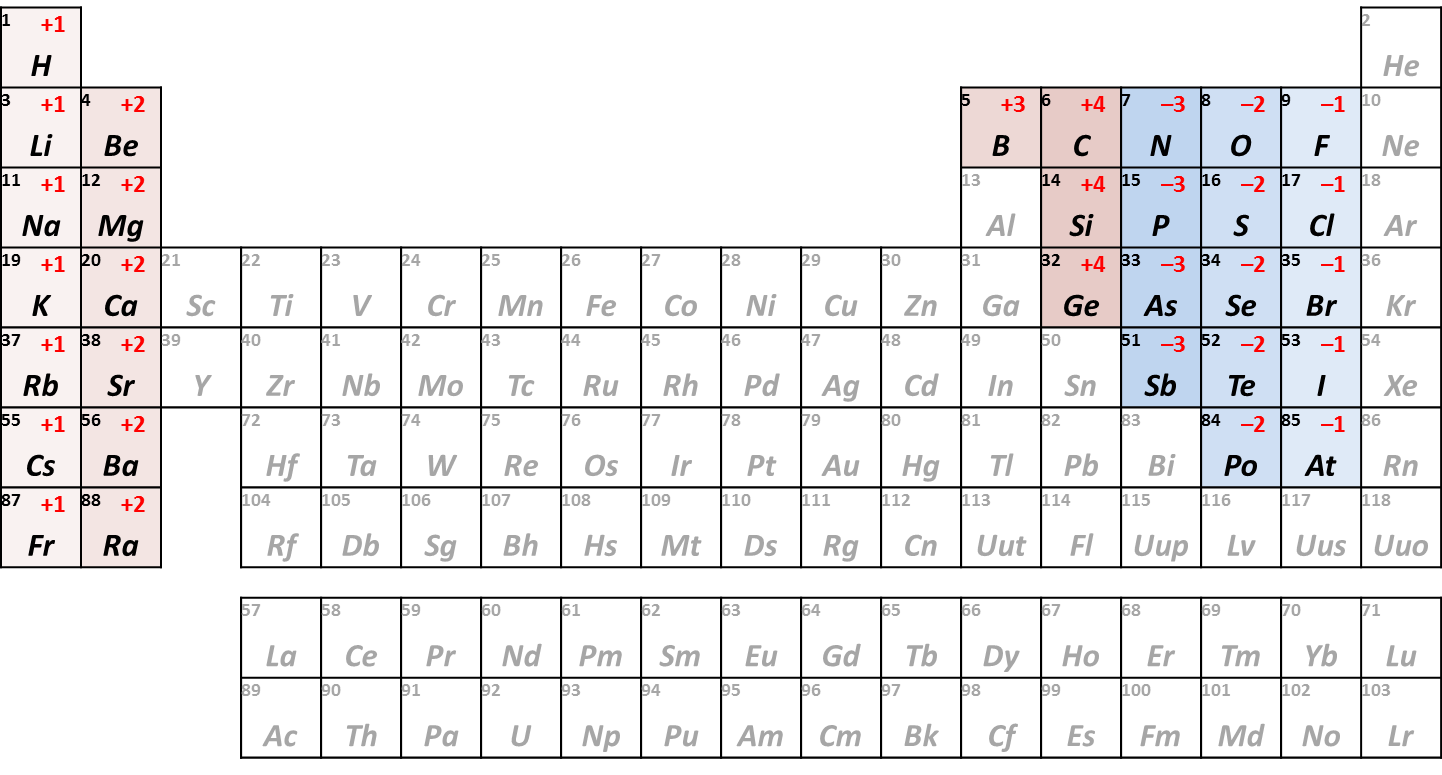 There are exceptions, but you are not required to know them
Oxidation Numbers of Metals
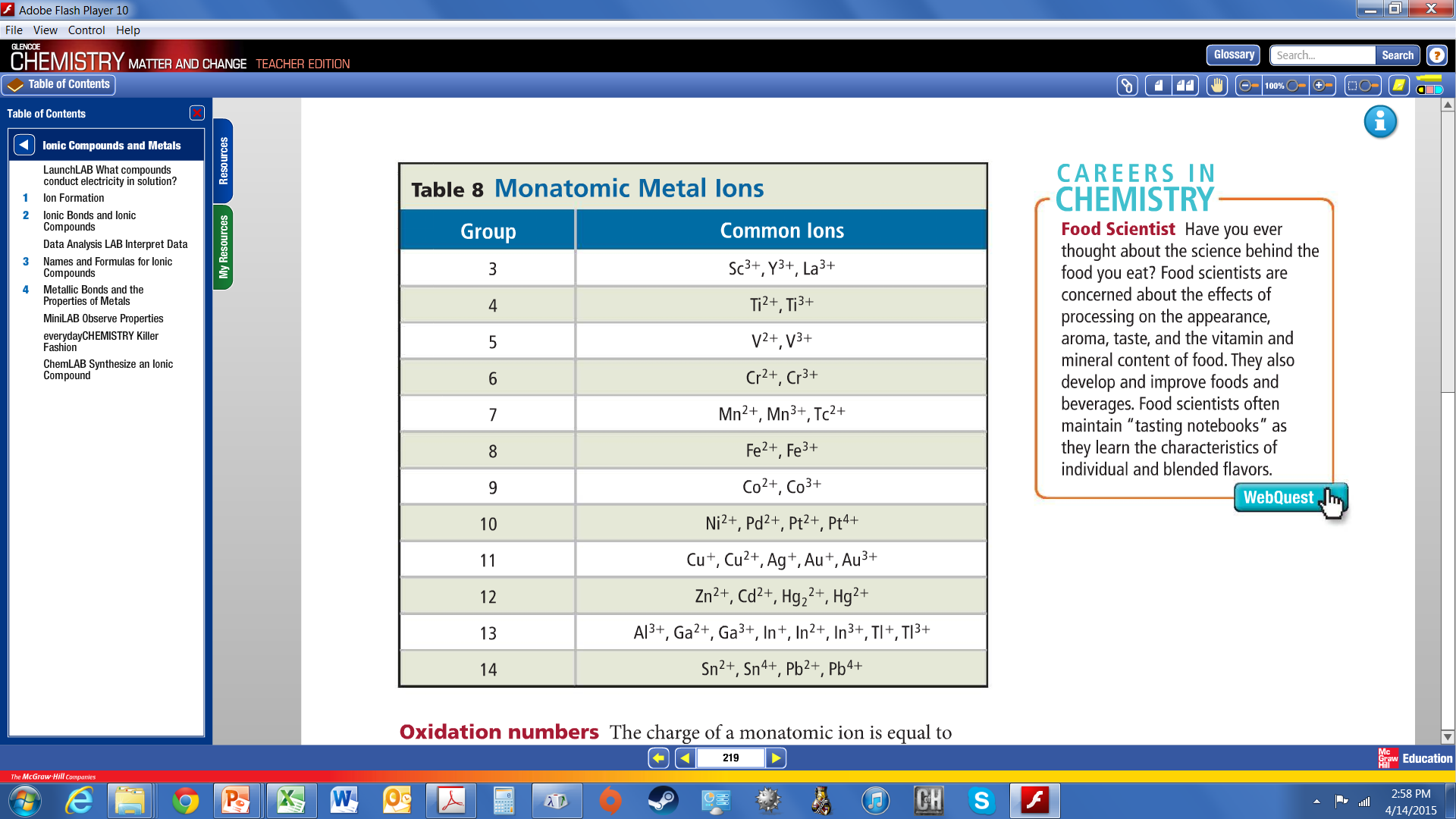 These are on your sheet
Note - These are the most common oxidations numbers.  All of these elements have other oxidations numbers which are less common.
Write this in your notes
Chemical Formula
Formula Format:  
XxYy
where:
	X = 	atomic symbol for element with a positive oxidation number
	Y = 	atomic symbol for element with a negative oxidation number
	x = 	number of X atoms in compound
	y = 	number of Y atoms in compound
Example 1
What is the correct formula of the compound formed between calcium and nitrogen
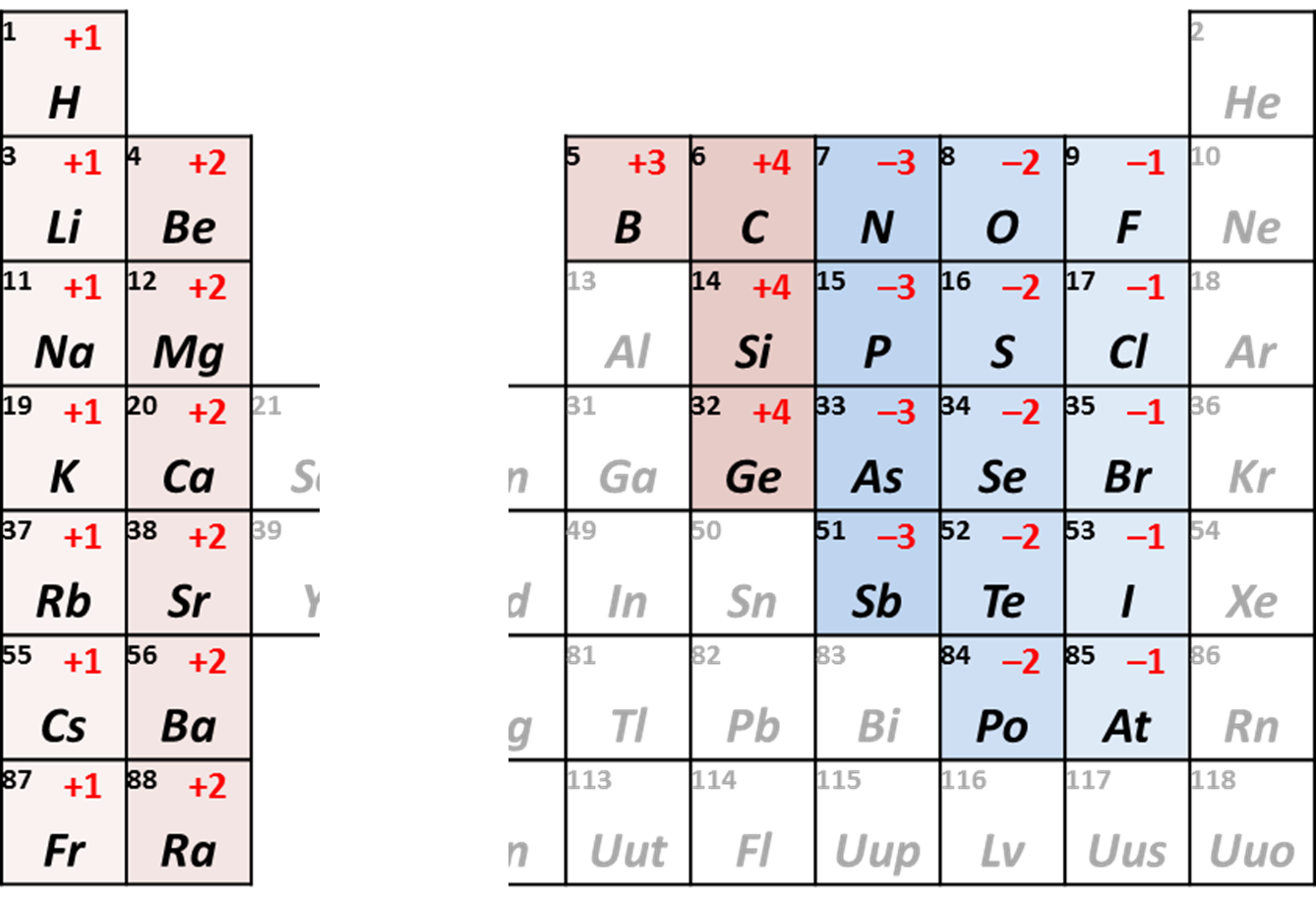 Example 1
Formula:  
CaxNy
where:
	Ca = 	atomic symbol for calcium, the element with a positive oxidation number
	N = 	atomic symbol for nitrogen, the element with a negative oxidation number
	x = 	number of Ca atoms in compound
	y = 	number of N atoms in compound
What are x and y?
Calcium and Nitrogen
Ca+2
N‒3
+
=
+2
‒3
‒1
Calcium and Nitrogen
Ca+2
N‒3
Ca+2
+
=
+4
‒3
+1
Calcium and Nitrogen
Ca+2
N‒3
Ca+2
N‒3
+
=
+4
‒6
‒2
Calcium and Nitrogen
Ca+2
N‒3
Ca+2
N‒3
Ca+2
+
=
+6
‒6
0
Ca3N2
Answer to Example 1
Formula:  
Ca3N2
where:
	Ca = 	atomic symbol for calcium, the element with a positive oxidation number
	N = 	atomic symbol for nitrogen, the element with a negative oxidation number
	3 = 	number of Ca atoms in compound
	2 = 	number of N atoms in compound
Calcium and Chlorine
Ca+2
Cl‒1
Cl‒1
CaCl2
Aluminum and Oxygen
Al+3
O‒2
Al+3
O‒2
O‒2
Al2O3
Check for Understanding 1
Write the correct formula for compounds formed between atoms listed
oxygen and sodium
beryllium and bromine
phosphorus and calcium
Na2O
BeBr2
Ca3P2
Example 4
What is the correct formula of the compound formed between iron and oxygen?
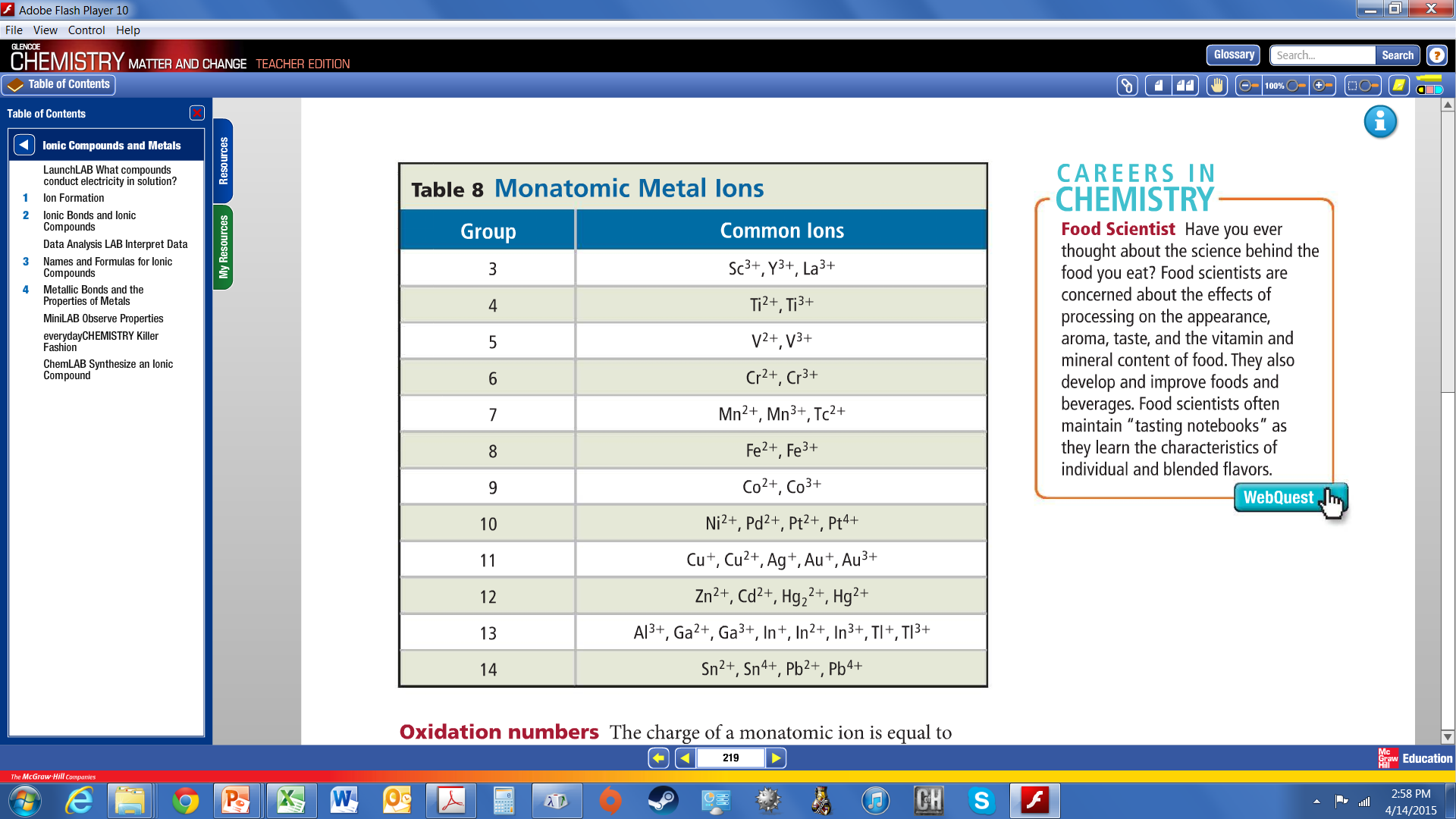 Two formulas are possible
Iron and Oxygen
Fe+2
O‒2
Fe+3
O‒2
Fe+3
O‒2
O‒2
FeO
Fe2O3
Check for Understanding 2
Write the correct formula(s) for the compounds formed between atoms listed
bromine and platinum
manganese and sulfur
tin and nitrogen
PtBr2 & PtBr4
MnS & Mn2S3
Sn3N2 & Sn3N4
Limitations of this Method
Our method doesn't work for compounds made from atoms with oxidation numbers of the same sign
Example: phosphorus and chlorine
Our method cannot predict the formula because both atoms have negative oxidation numbers
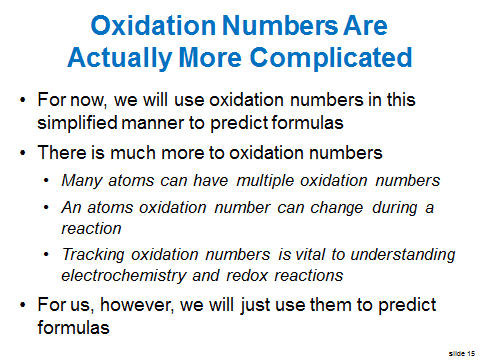 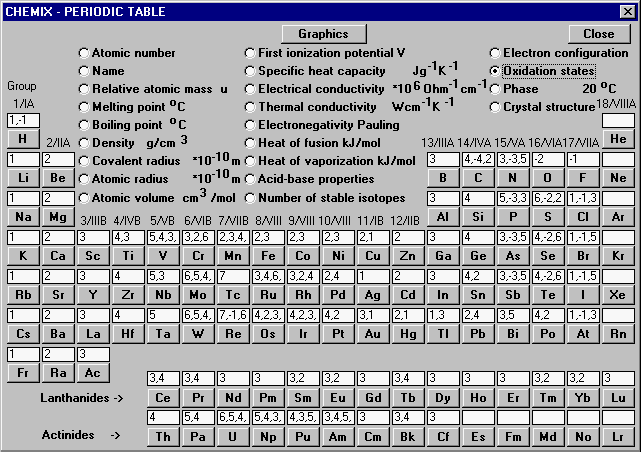 Many atoms can have multiple oxidation numbers
An atoms oxidation number can change during a reaction
Phosphorus changes its oxidation state from –3 to +3 or +5 and forms PCl3 or PCl5
Be aware of this limitation to our method
Homework
Worksheet - Oxidation States & Chemical Formulas
Backup Slides
Nomenclature Summary
Ionic Nomenclature
cation (oxidation state) anion-ide
Covalent Nomenclature
prefix-first  prefix-second-ide
Acid Nomenclature
hydro-element-ic  acid
prefix-root-suffix  acid
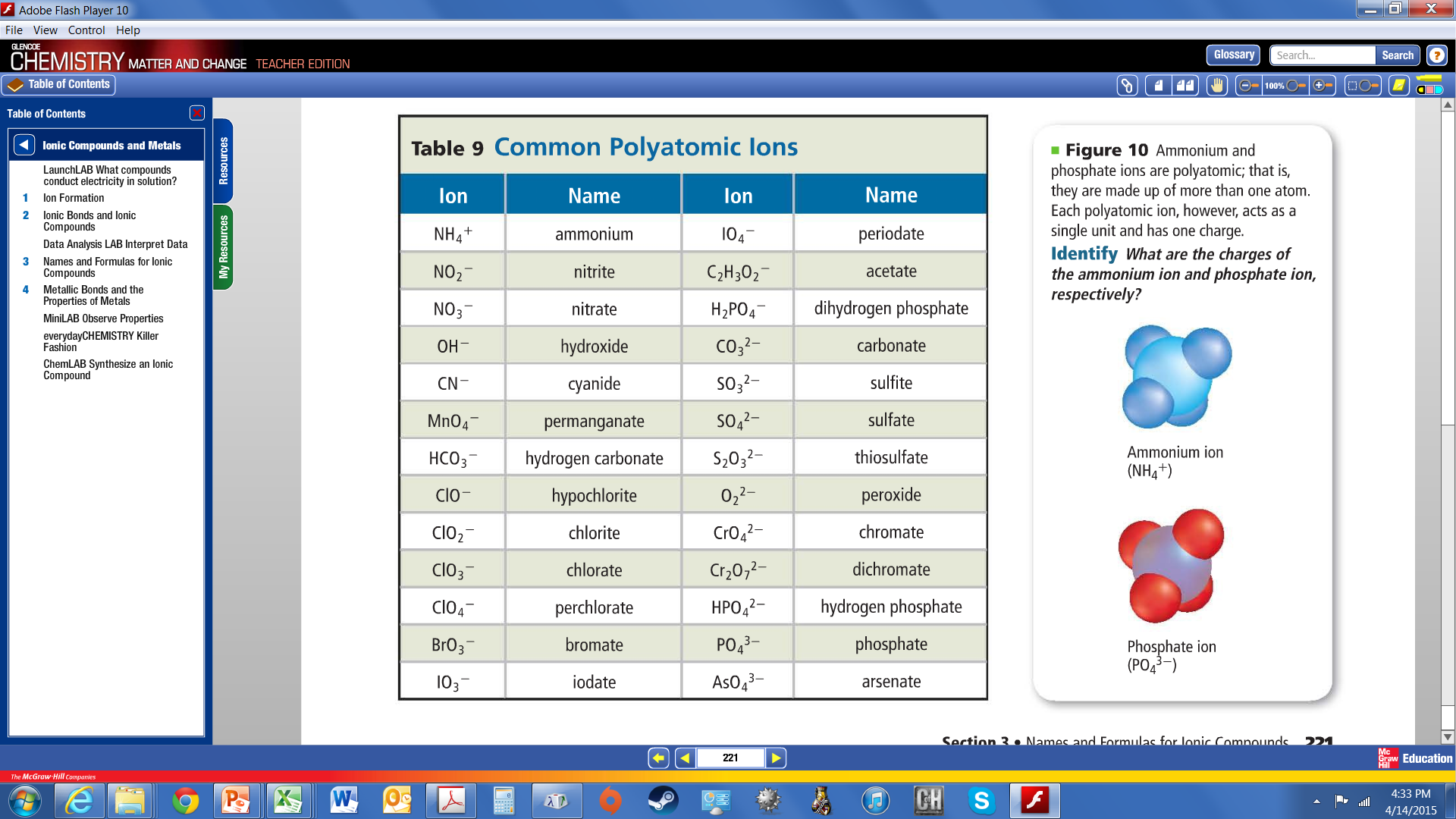 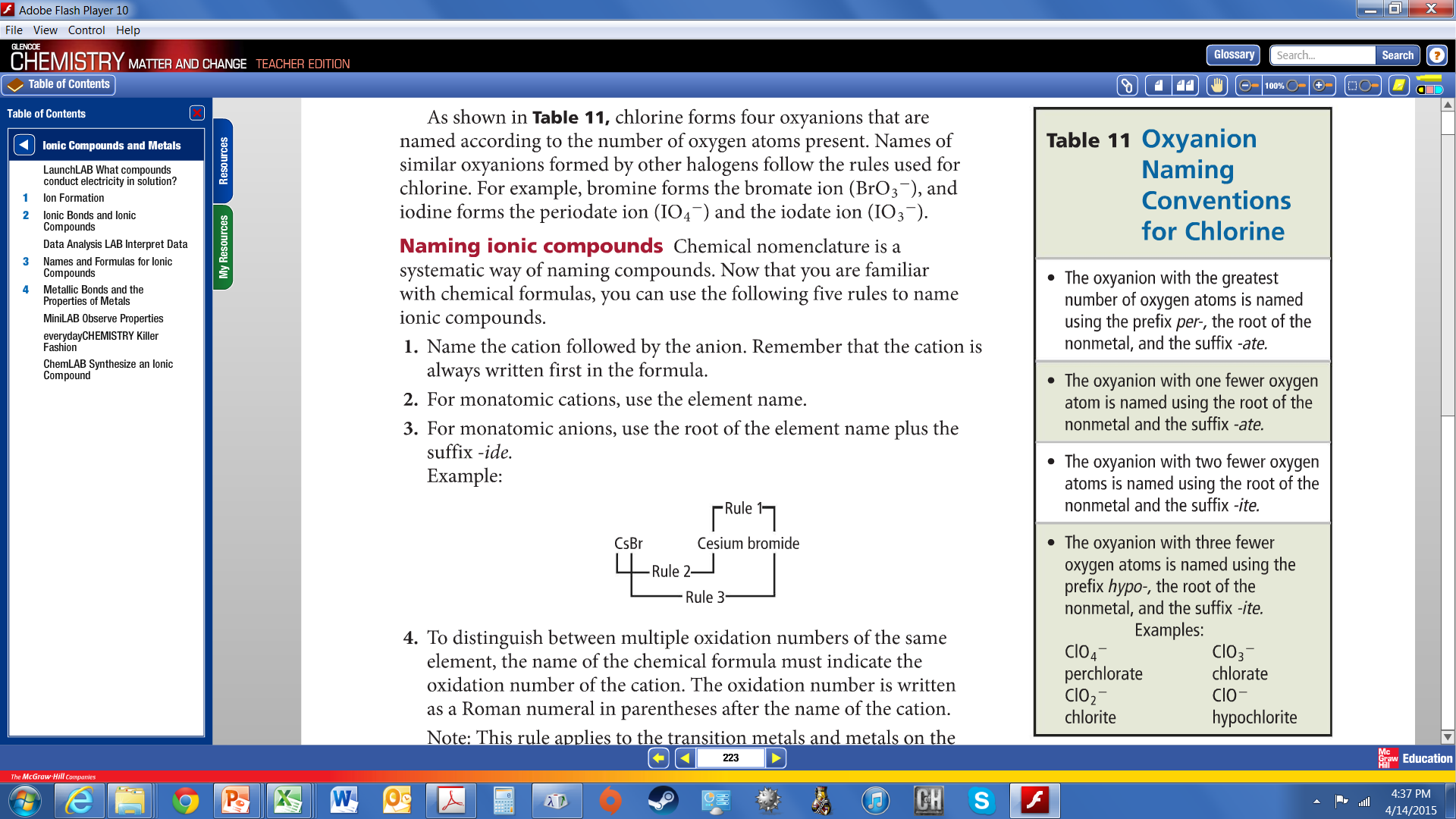 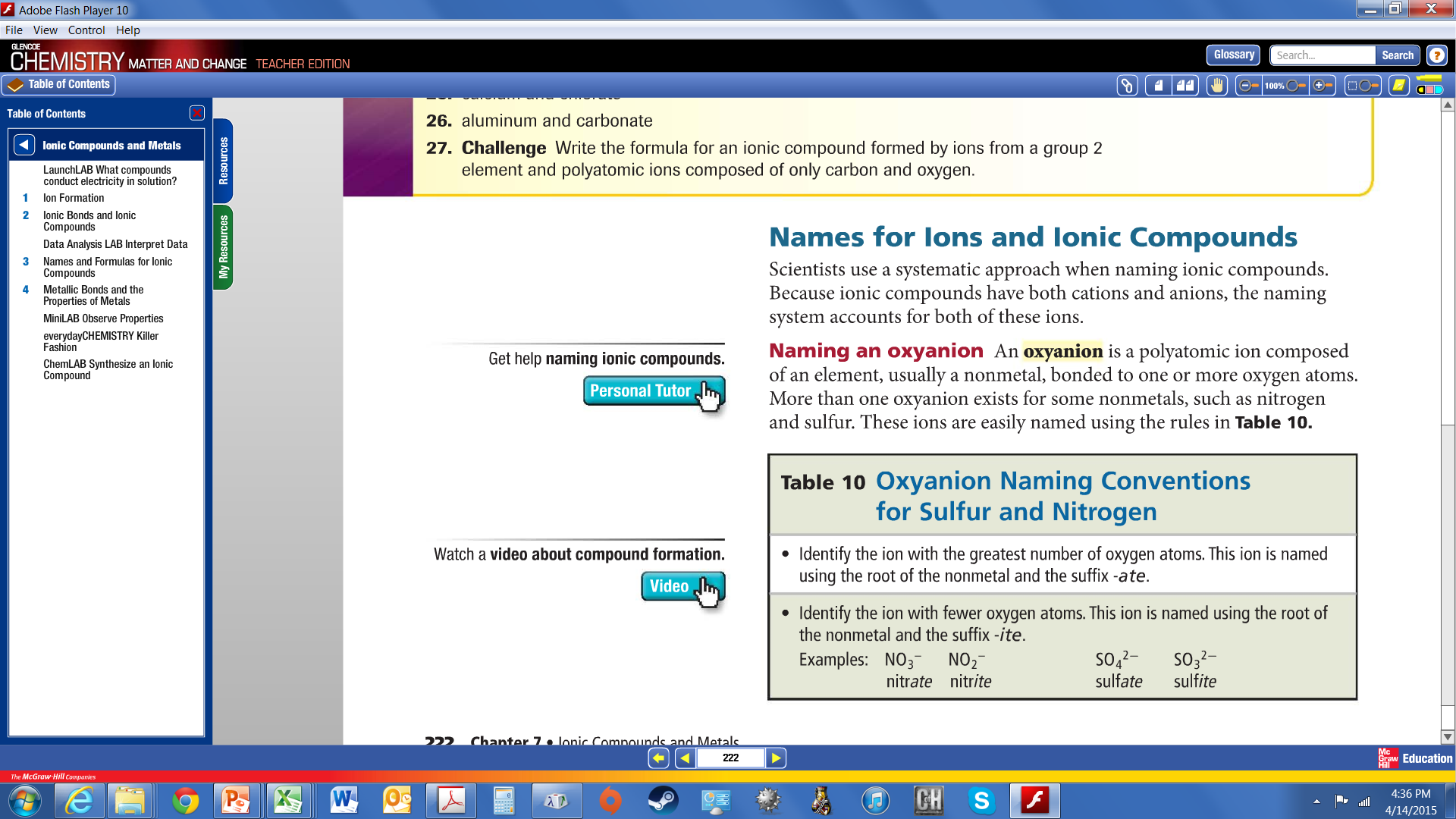 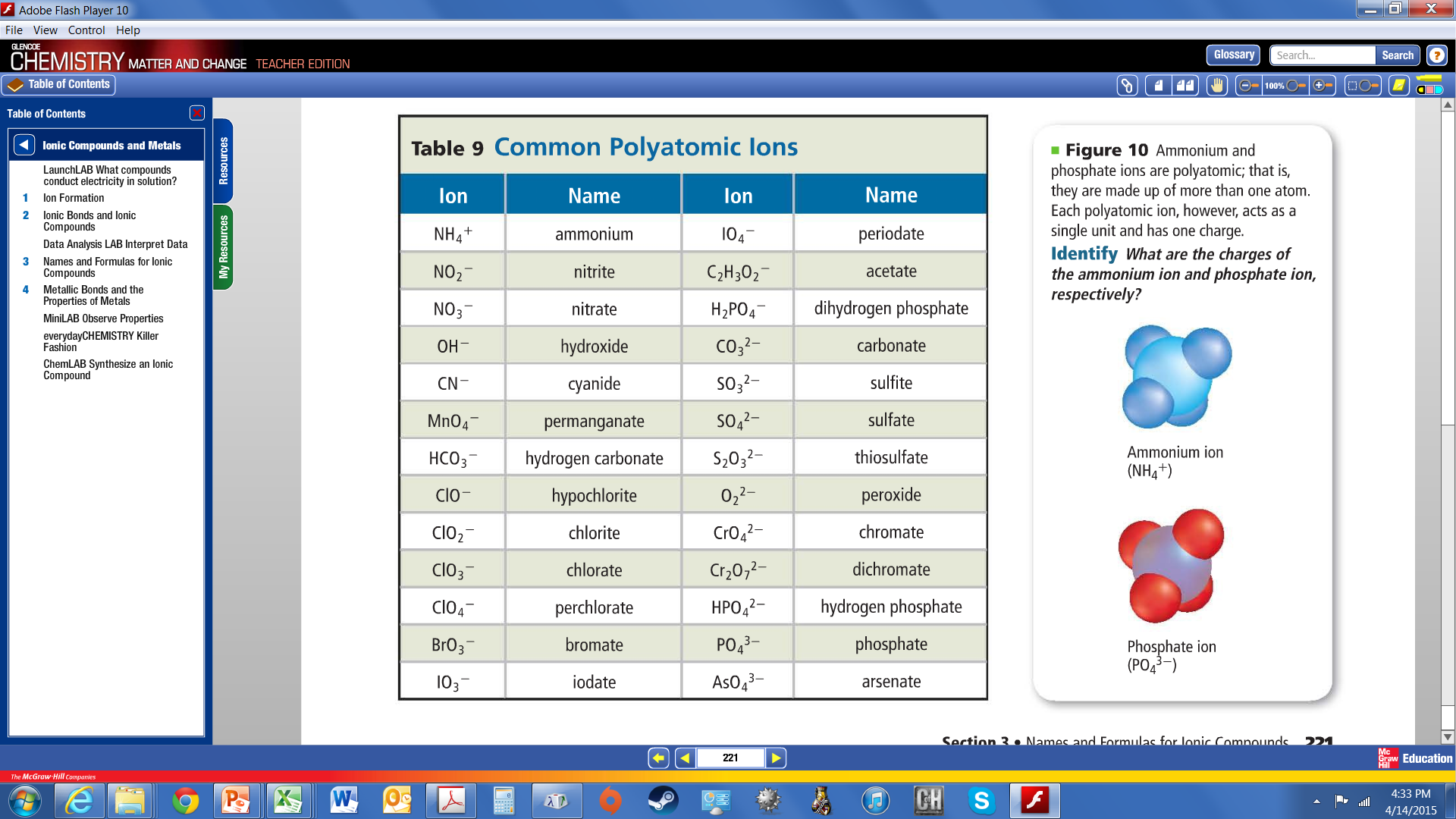 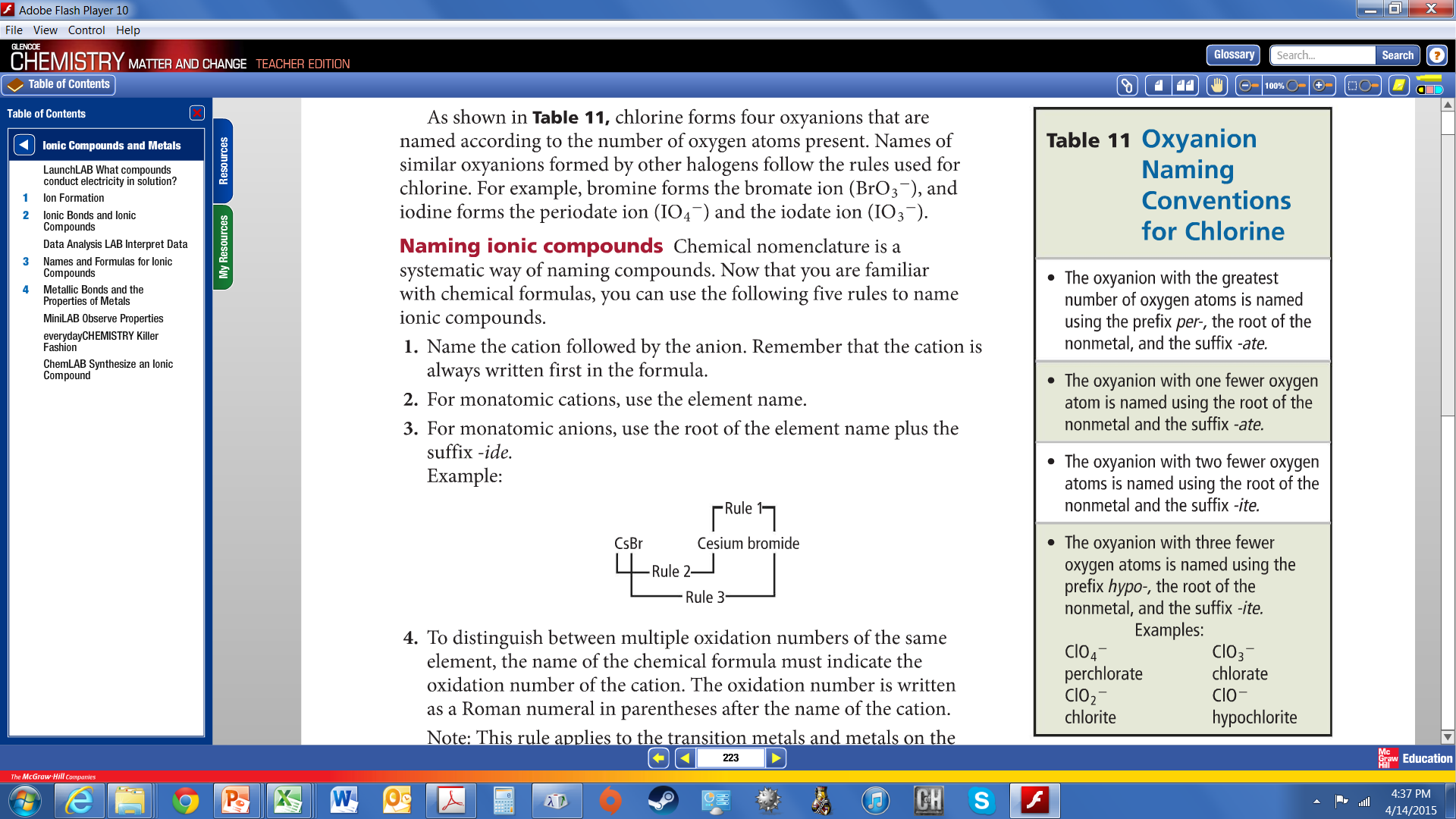 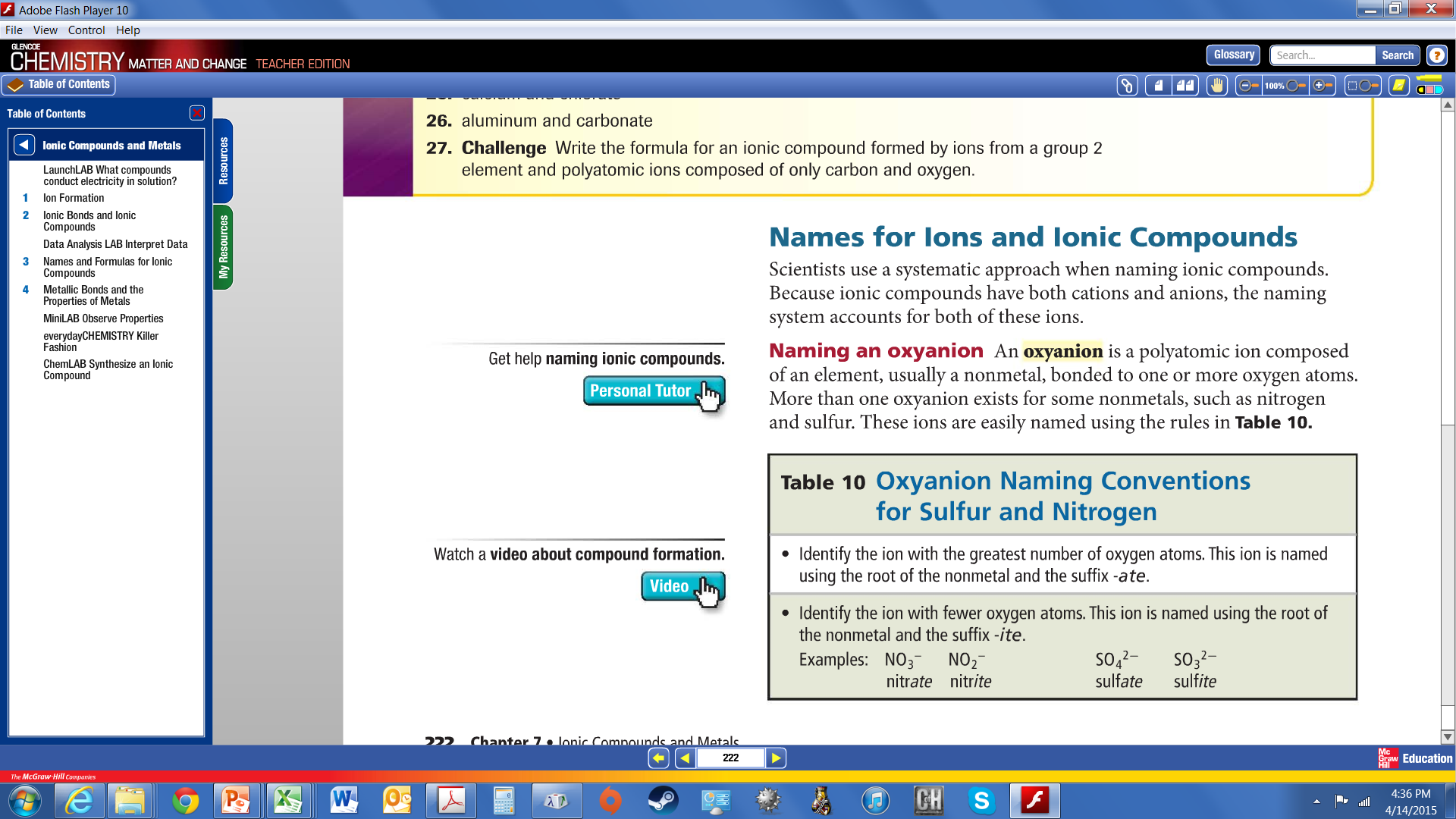 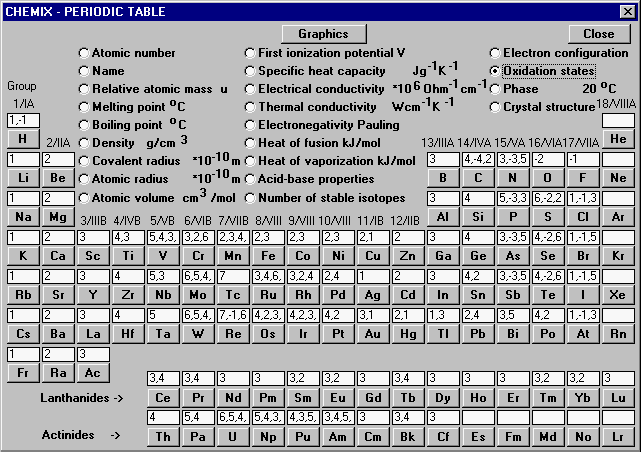 Ionic Compounds
An ionic bond forms when one or more electron is transferred from one atom to another
The atoms then become ions with an actual physical charge on them
The ions combine in ratios such that overall compound has zero charge
Covalent Molecules
A covalent bond forms when electrons are shared between two atoms
Even if the electron sharing is unequal, the atoms do not acquire an actual full charge
To keep track of unequal sharing in covalent molecules, scientist created the concept of "formal charges"
To keep track of this unequal sharing all compounds (ionic or covalent), scientist created a concept called "oxidation number"
Also works with covalent compounds
K2O is an ionic compound
Potassium really loses electrons to oxygen
Potassium really gain a positive charge and oxygen really gains two negative charges
In covalent compounds, however, electrons are shared, not transferred
Still,
Oxidation Number(also called Oxidation State)
A number of electrons assigned to an atom to track how many electrons it lost or gained when it bonded into a compound.
Conceptually, the number is equal to the charge on an atom if electronegative atom in each bond took all of the bonding electrons.
Conceptually, the number of electrons that need to be gained or lost to reach a closed shell (or, for transition metals, the nearest stable electron configuration)
Oxidation Numbers for Carbon
OH
C
H
H
H
H
O
C
H
H
H
H
C
H
H
O
O
C
H
OH
C
O
H
Oxidation Numbers for Carbon
OH
C
H
H
H
H
O
C
H
H
H
H
C
H
H
O
O
C
H
OH
C
O
H
Oxidation Number(also called Oxidation State)
A number of electrons assigned to an atom to track how many electrons it lost or gained when it bonded into a compound.
Conceptually, the number is equal to the charge on an atom if electronegative atom in each bond took all of the bonding electrons.
Oxidation Number(also called Oxidation State)
A number of electrons assigned to an atom to track how many electrons it lost or gained when it bonded into a compound.
Conceptually, the number is equal to the charge on an atom if electronegative atom in each bond took all of the bonding electrons.
Some elements always or almost always have the same oxidation number in any compound, while others vary their oxidation number depending upon the other atom in the compound.
Non-Systematic Names
Do Now
Identify a person without using their name
Chose someone on the other side of class
Think of 3 things you can say to describe them without using their name
You will read your items to the class and see if they can tell who you are describing
Next year, give a table with all the possible
oxidation states and just highlight the most
common ones

Also, show kids how to name any oxyanion
and hold them responsible for figuring out
several names even if they are not on a 
cheat sheet 

Redesign WS so there is more learning (sequences
and more problems

Also, add the flow chart and show the kids
how to deal with any formula from any type
of nomenclature.  Give a homework assignment
of mixed review.  Review the rules

Metal with metal?
When to use acid nomenclature (vs covalent)?
Is it wrong to use the Roman numerals if there
is only one oxidation state (e.g. sodium (I))?
When is it sufuric or sulfide (acids, covalent)?
Hydrogen bromide or hydrogen monobromide?
Oxidation Numbers of Metals
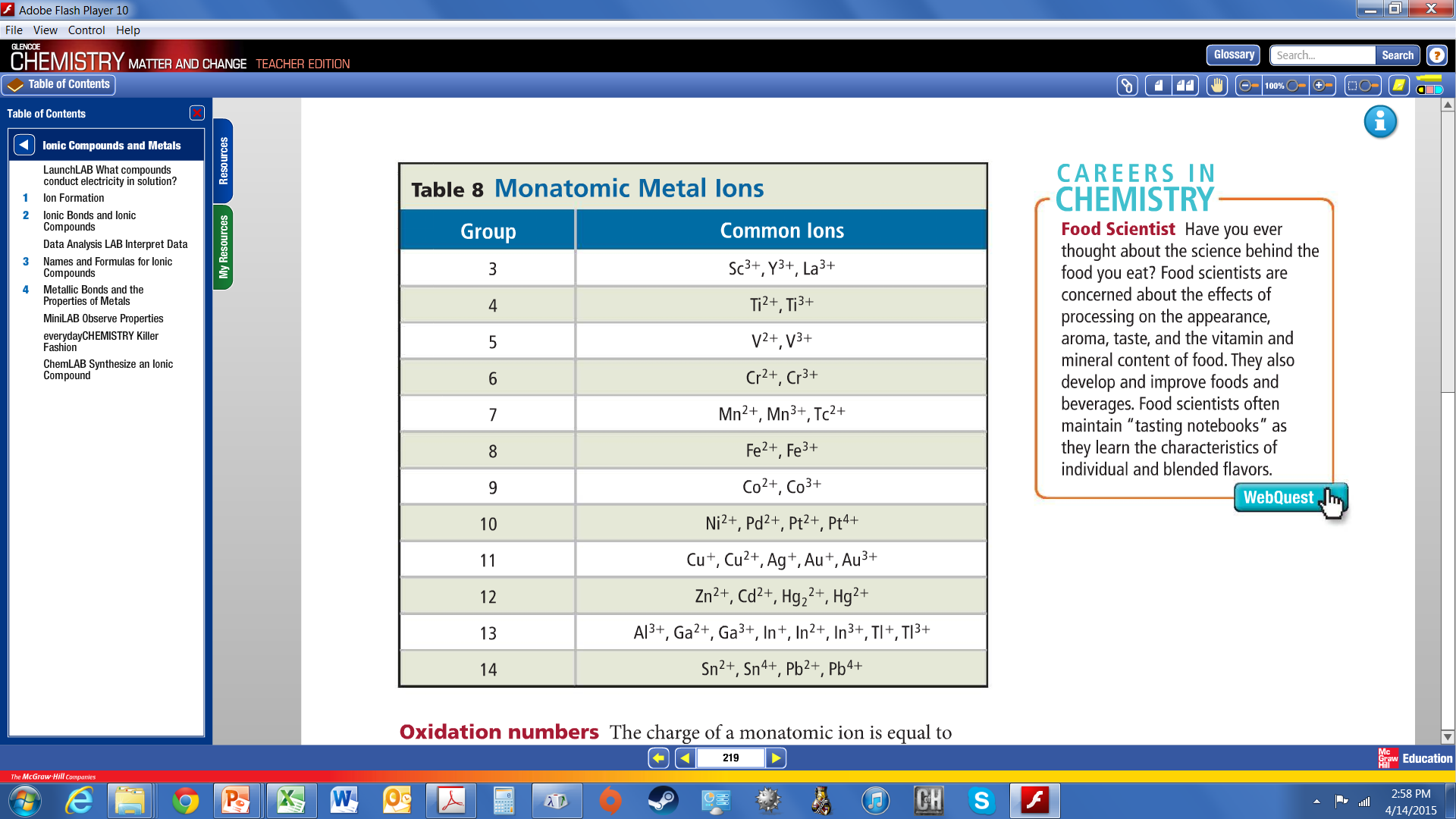 These are on your sheet
Note - These are the most common oxidations numbers.  All of these elements have other oxidations numbers which are less common.
Calcium and Nitrogen
Ca+2
N‒3
Ca+2
N‒3
Ca+2
Ca3N2
Calcium and Nitrogen
Ca+2
N‒3
Ca+2
N‒3
Ca+2
Ca3N2
Write this in your notes
Ratio of Elements
XxYy
For neutral compounds, the sum of the oxidation numbers equals zero
(
)
(
)
(
)
(
)
oxidation
number
for  X
oxidation
number
for  Y
x
+
y
=
O
Example 1
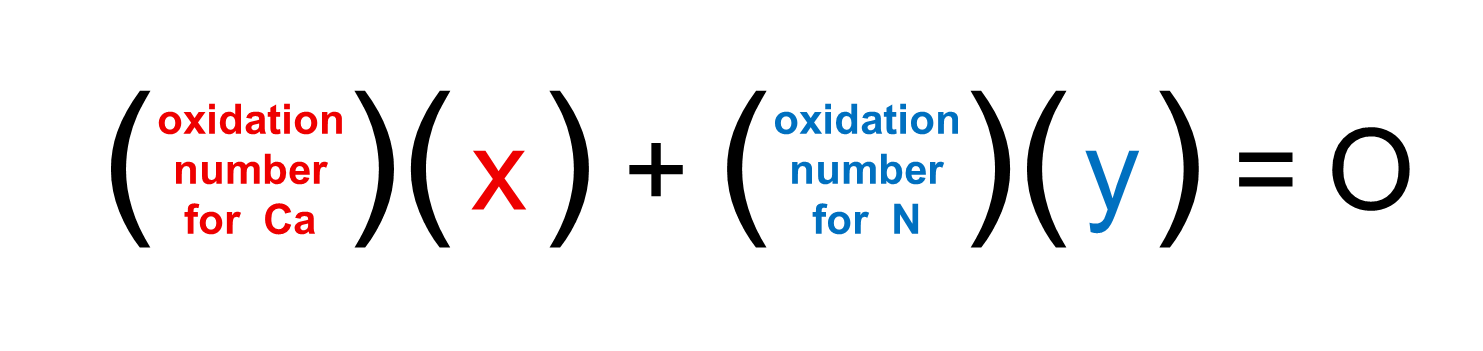 What is the correct formula for the compound formed between calcium and nitrogen
Oxidation number for calcium is +2
Oxidation number for nitrogen is –3
A 3:2 ratio will give a neutral compound
(+2)(3)  +  (–3)(2)  =  0
Example 2
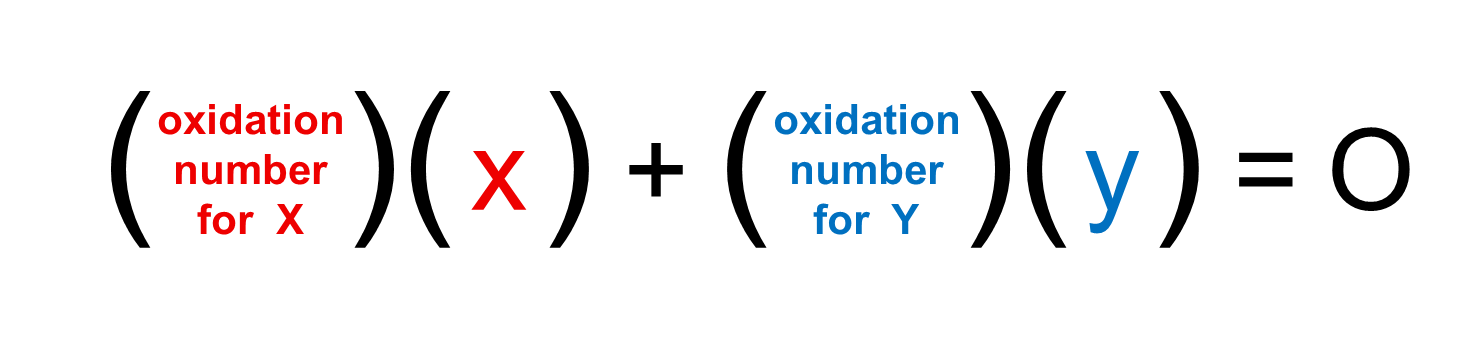 What is the correct formula for the ionic compound formed between calcium and chlorine?
Oxidation number for calcium is +2
Oxidation number for chlorine is –1
A 1:2 ratio will give a neutral compound
(+2)(1)  +  (–1)(2)  =  0
CaCl2
Example 3
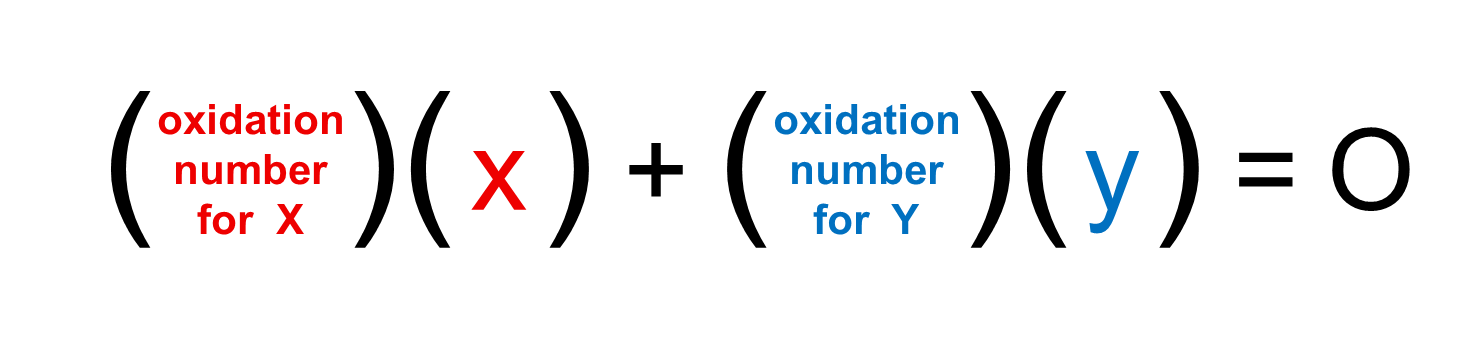 What is the correct formula for the ionic compound formed between oxygen and aluminum?
Oxidation number for aluminum is +3
Oxidation number for oxygen is –2
A 2:3 ratio will give a neutral compound
(+3)(2)  +  (–2)(3)  =  0
Al2O3
Example 4
Iron oxidation state is +2:  
FeO
(+2)(1)  +  (–2)(1)  =  0
Iron oxidation state is +3:
Fe2O3
(+3)(2)  +  (–2)(3)  =  0
We will learn that these have different names
Calcium and Nitrogen
Ca+2
N‒3
Ca+2
N‒3
The positive
oxidation 
numbers 
add up to +6
The negative
oxidation 
numbers 
add up to ‒6
Ca+2
Ca3N2
Calcium and Nitrogen
Ca+2
N‒3
Ca+2
N‒3
The positive
oxidation 
numbers 
add up to +6
The negative
oxidation 
numbers 
add up to ‒6
Ca+2
Ca3N2